Муниципальное казённое общеобразовательное учреждениеКолодезянская  средняя общеобразовательная школа
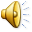 Номинация « Доброволец».

                                       
                                                                                     

                                                                                             Претенденты:  
Похабина Ольга Александровна,
Агупова Александра Ильинична.
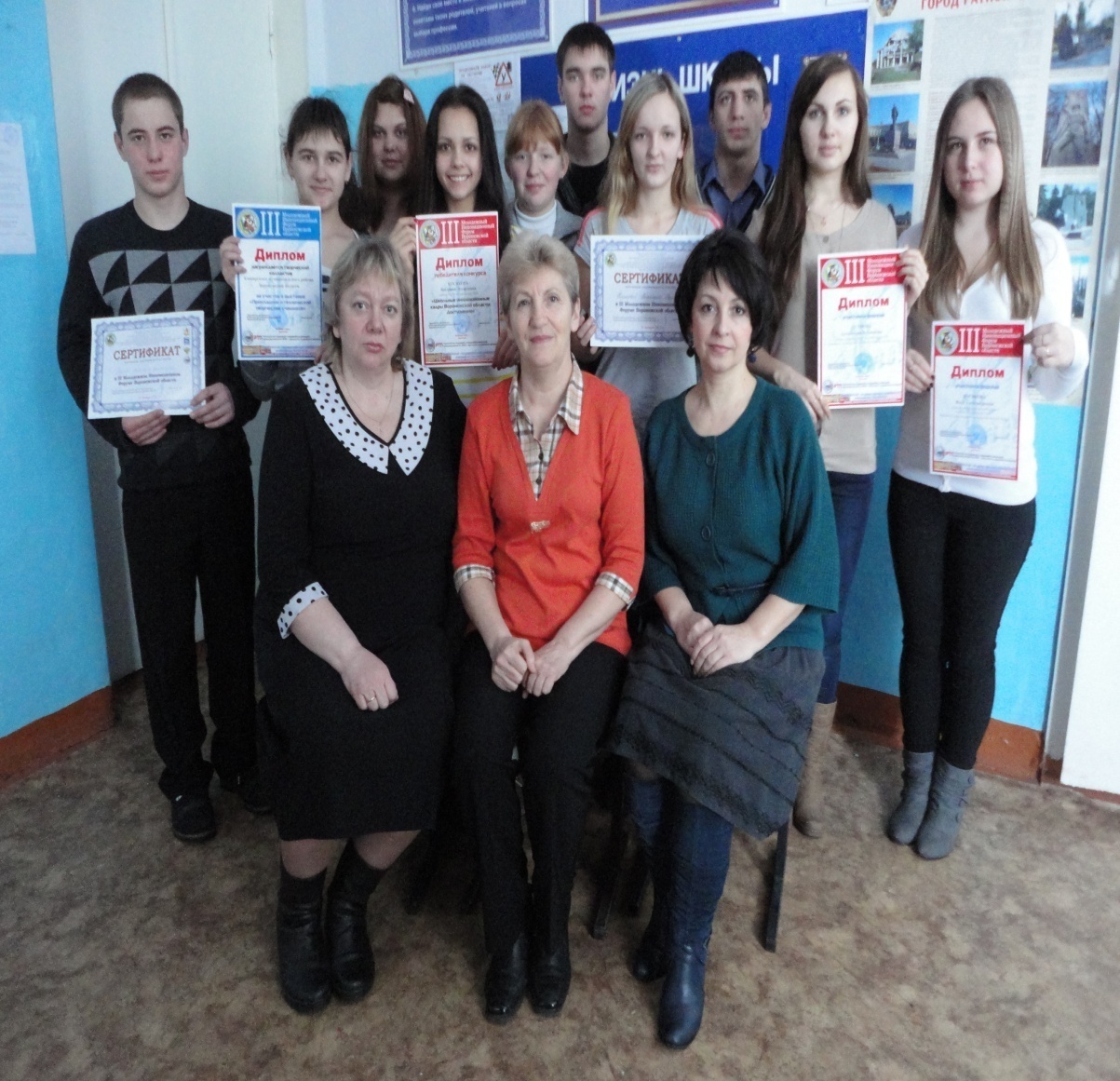 Давайте знакомиться!
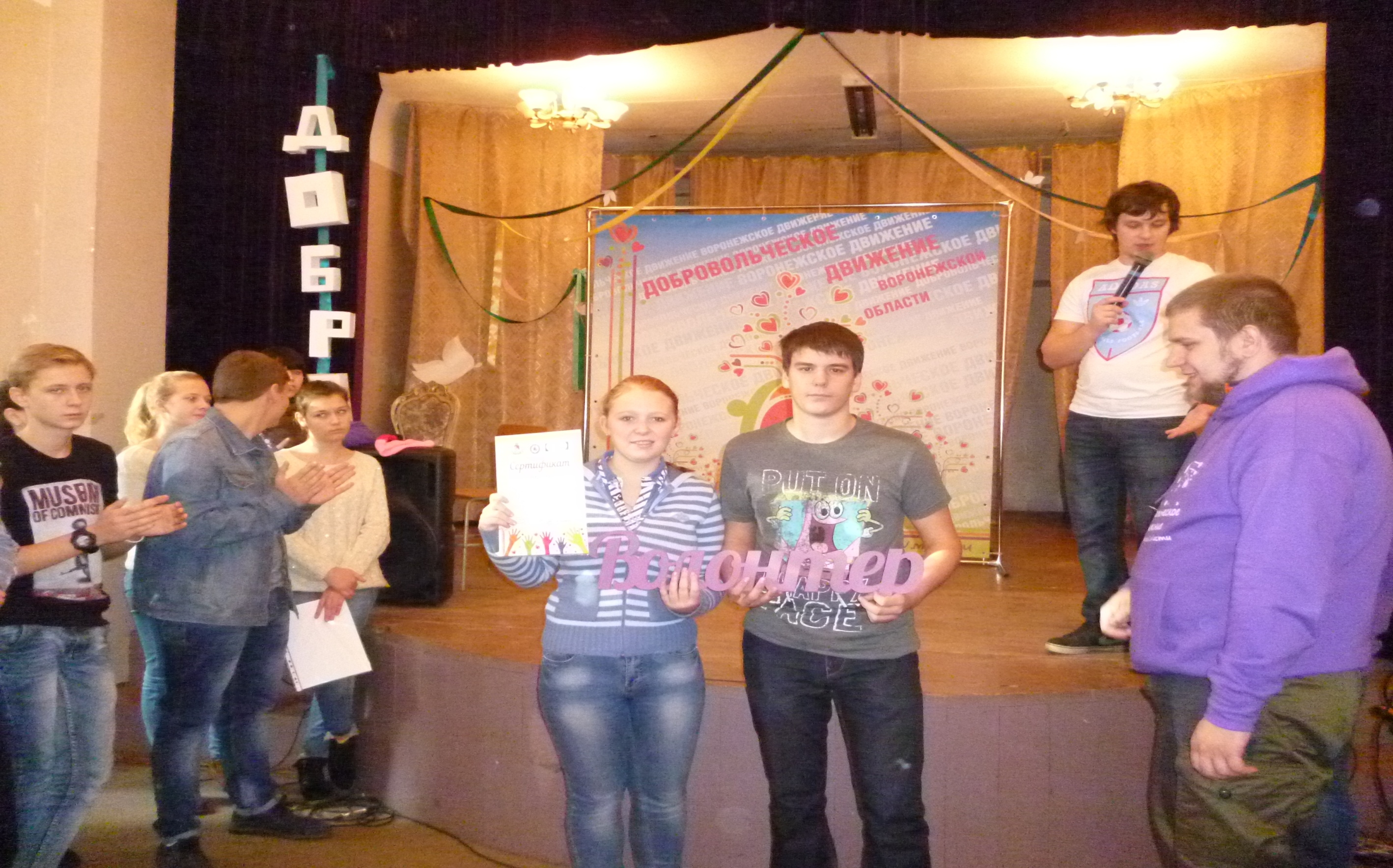 Это мы!  « Мы – новое поколение!»Так называется наше волонтёрская организация, которая берёт начало с 2008 года.
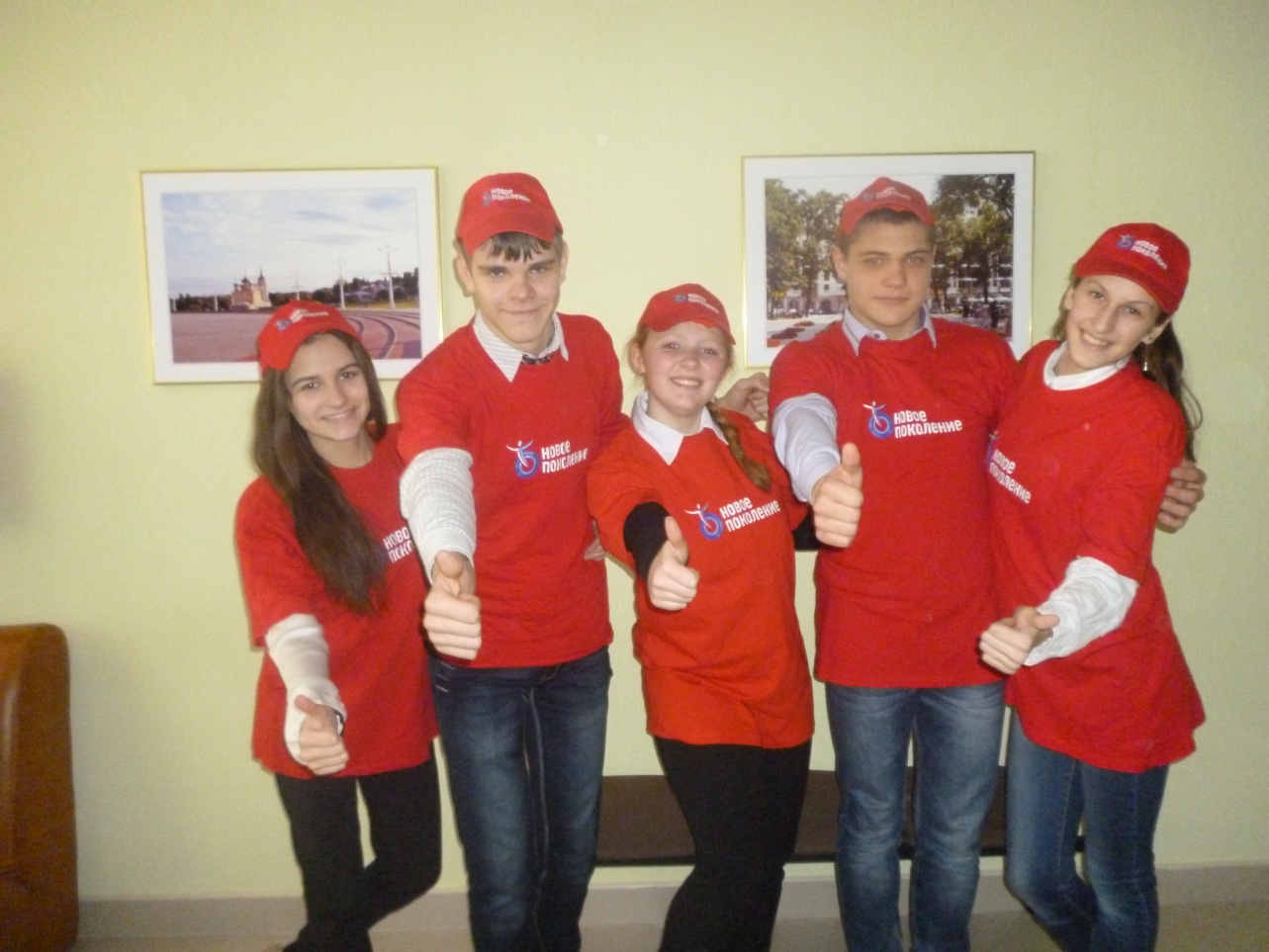 А это наши координаторы!
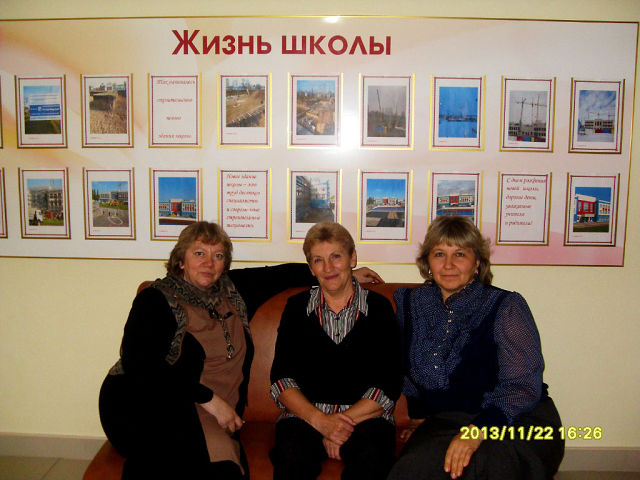 Мы хотим рассказать о некоторых социально значимых проектах, реализованных на территории нашего посёлка.
«Островок Детства»
XIV районный конкурс социальных проектов
«Гражданин Воронежского края – гражданин России»
(в рамках Всероссийской акции «Я – гражданин России»)

Номинация:
«Социальные проблемы».
Тип взаимодействия проектных групп с разными слоями общества:
«Добровольческие проекты»
«Мы все твои, Россия, дети!».
                                                                                                        Авторы: 
		1. Агупова Екатерина Андреевна; 
           		    2. Нехаев Иван Сергеевич.		
                                                                                                                                                                            Руководители:  
1.Похабина Ольга Александровна-  
                                                               учитель биологии 
                               2. Агупова Александра Ильинична-               
                                                               учитель географии
                                           	 
п.Колодезный-2014 г.
Проект
VIII акция
« Гражданин Воронежского края – гражданин России»

Номинация
«Проекты общественного взаимодействия»
Парку Память быть!

                             Работу выполнила
                   группа учащихся      
          7,9 классов
            МОУ «Колодезянская СОШ»
Каширского  района
Воронежской области
2008г.
Сроки и место реализации : 
      июнь-февраль 2013 года  п.Колодезный 
            Каширского района
Целевая группа проекта:  дети ,не посещающие детские дошкольные учреждения.
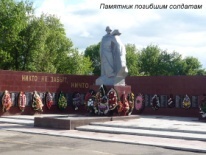 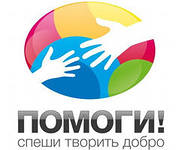 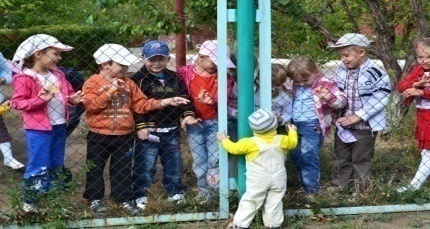 И я хочу в садик!
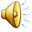 К 65 - летию  Победы в Великой Отечественной войне был разработан и воплощён в жизнь проект « Парку Памяти быть!»
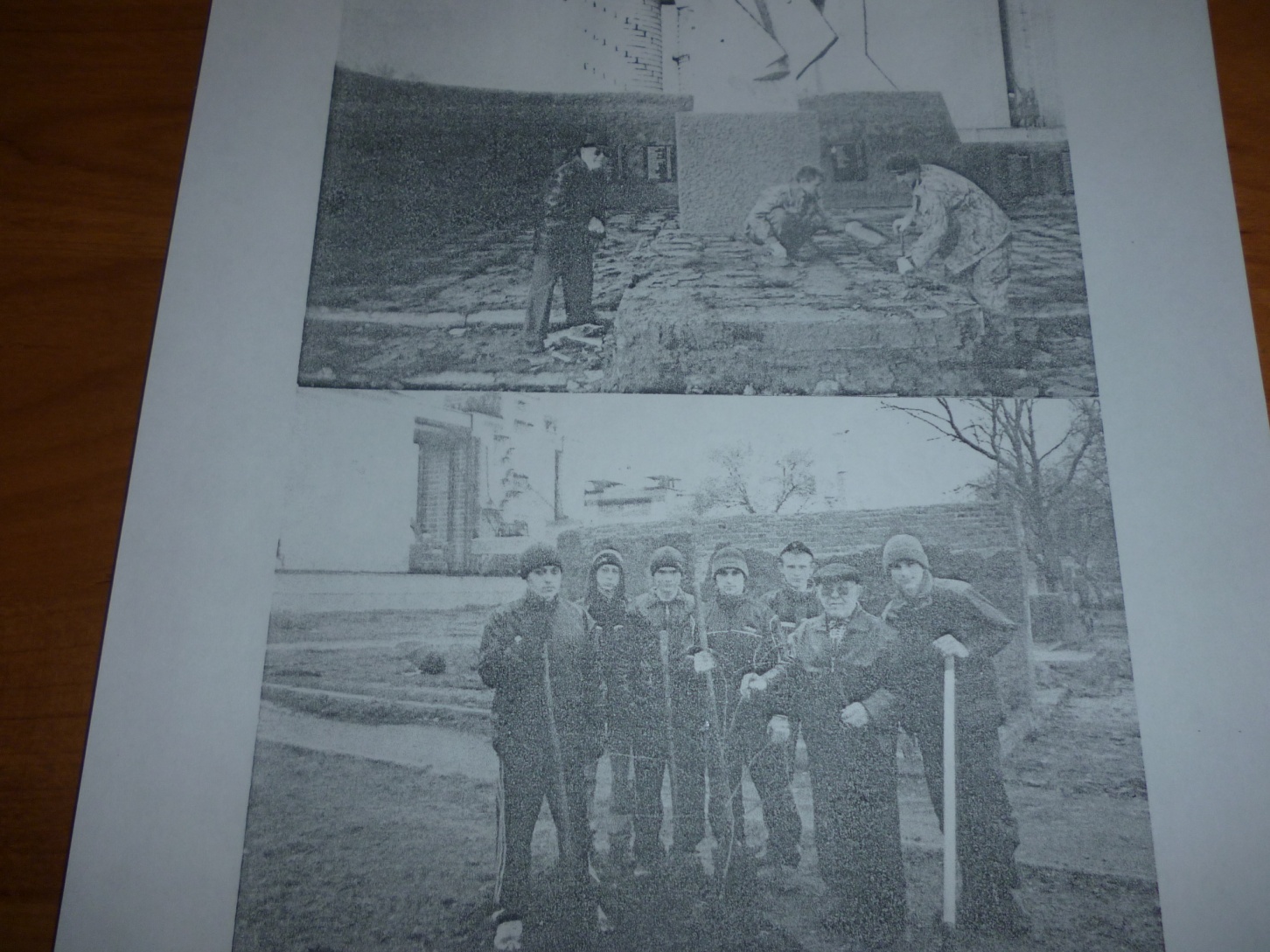 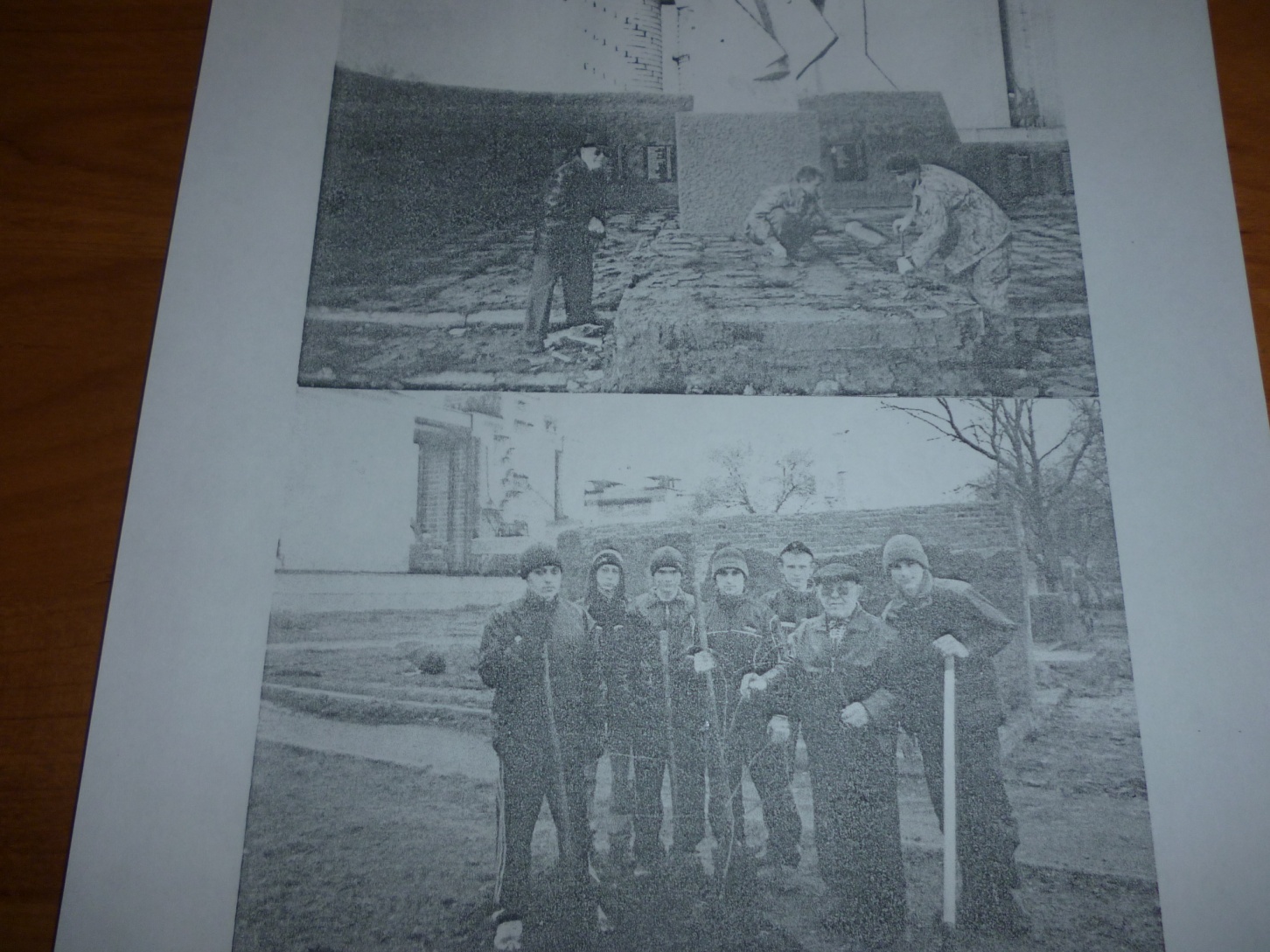 1.     Отреставрирован памятник
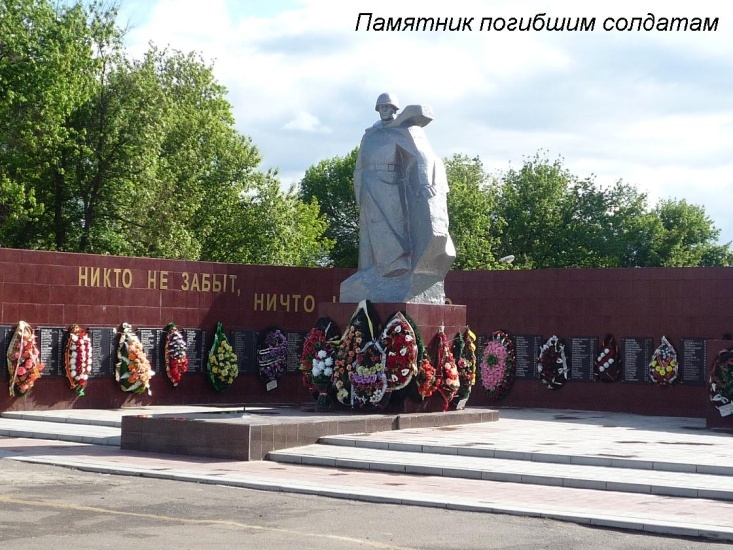 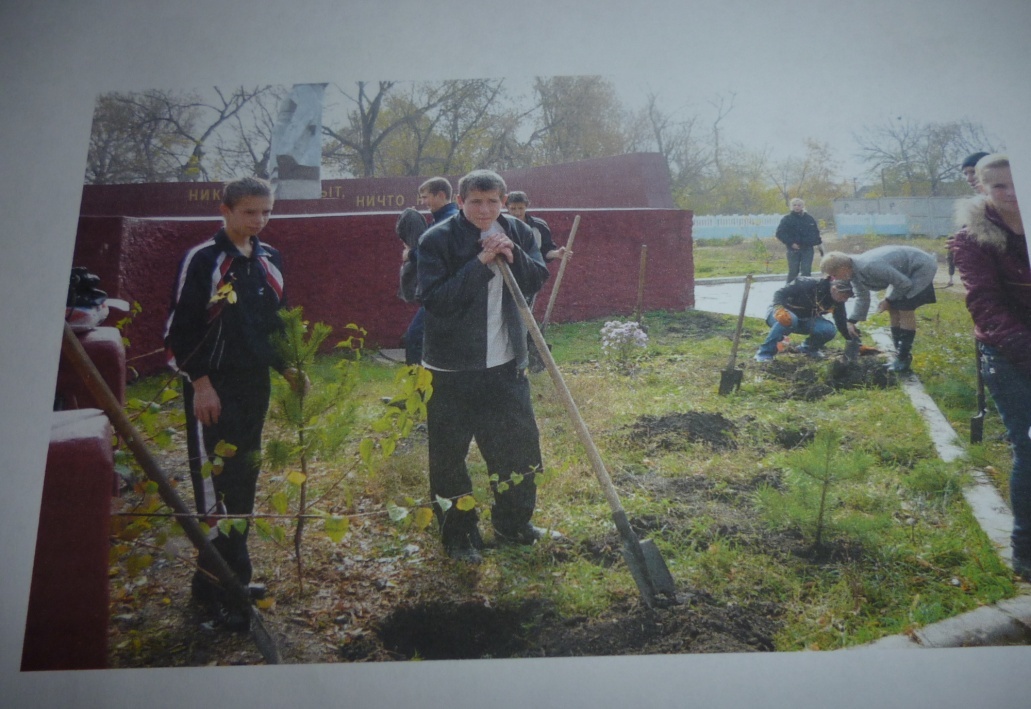 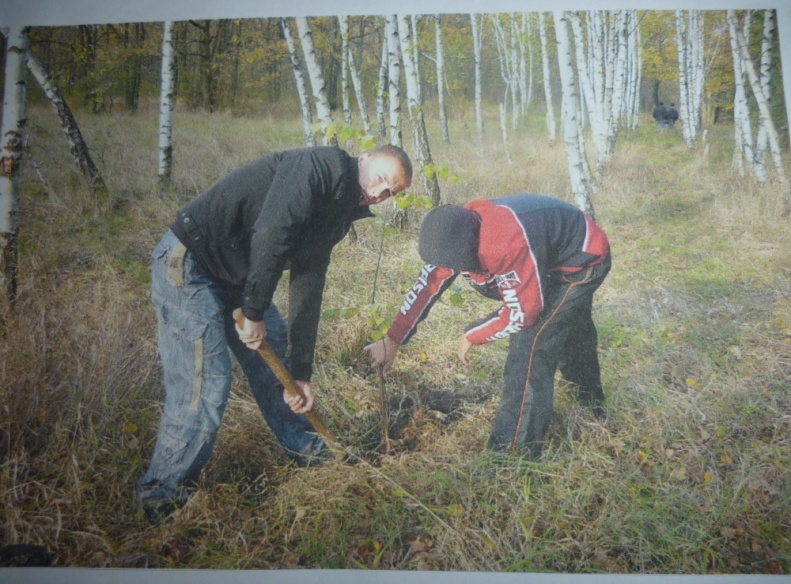 2. Разбит парк
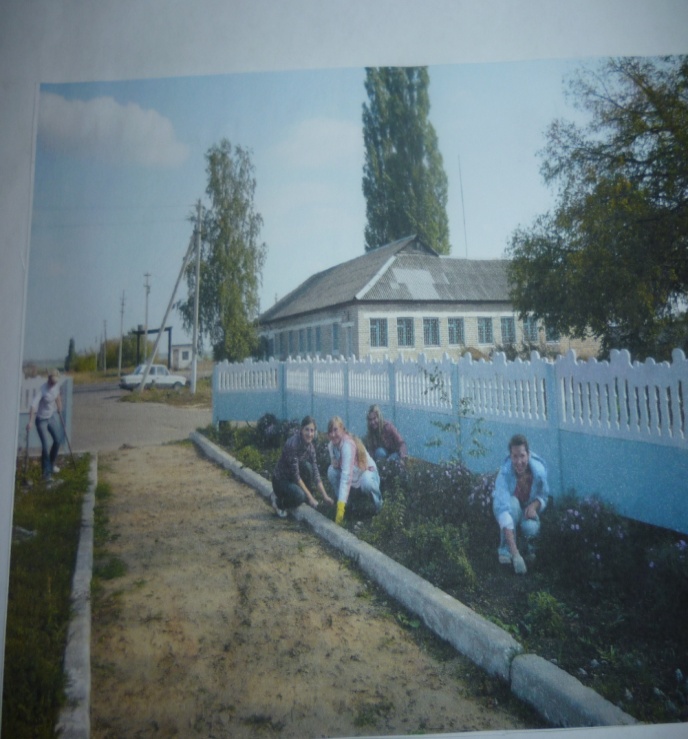 3. Нашли дочь похороненного воина Петра Николаевича Гнездилова, Фирсову Валентину Петровну, проживающую в г. Нижний Тагил, которая приехала на открытие парка.
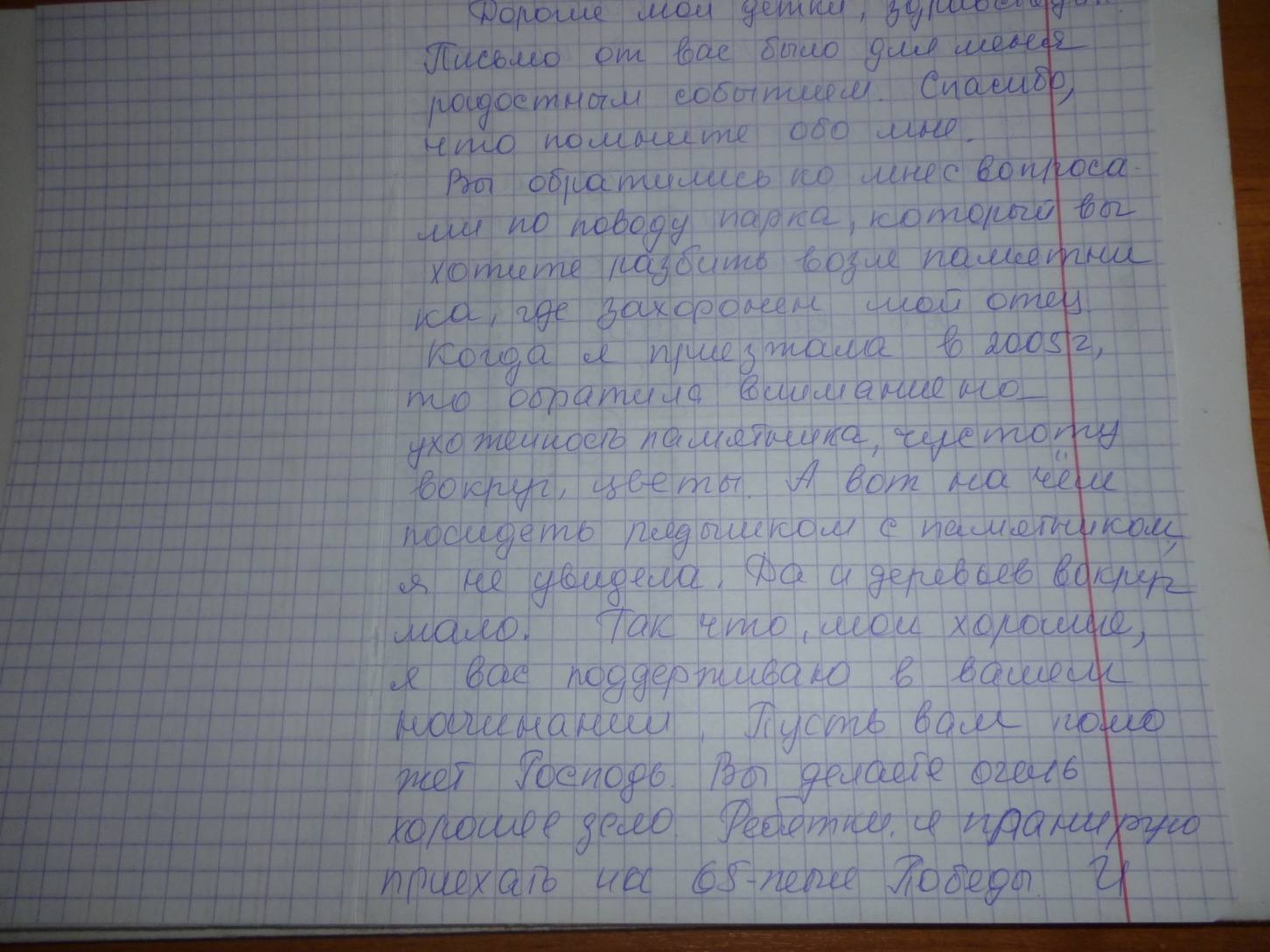 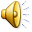 Ветераны нам благодарны!
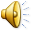 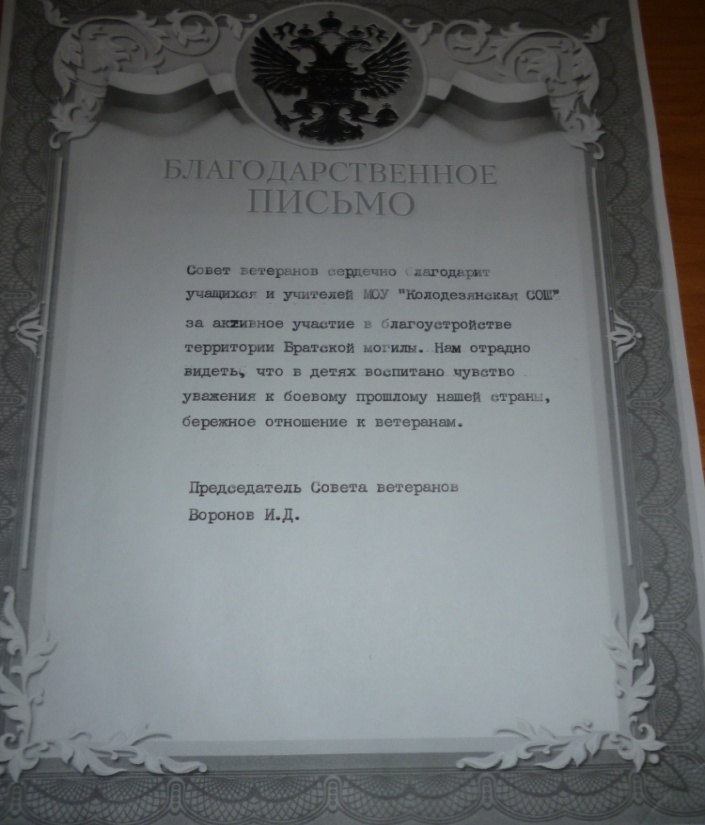 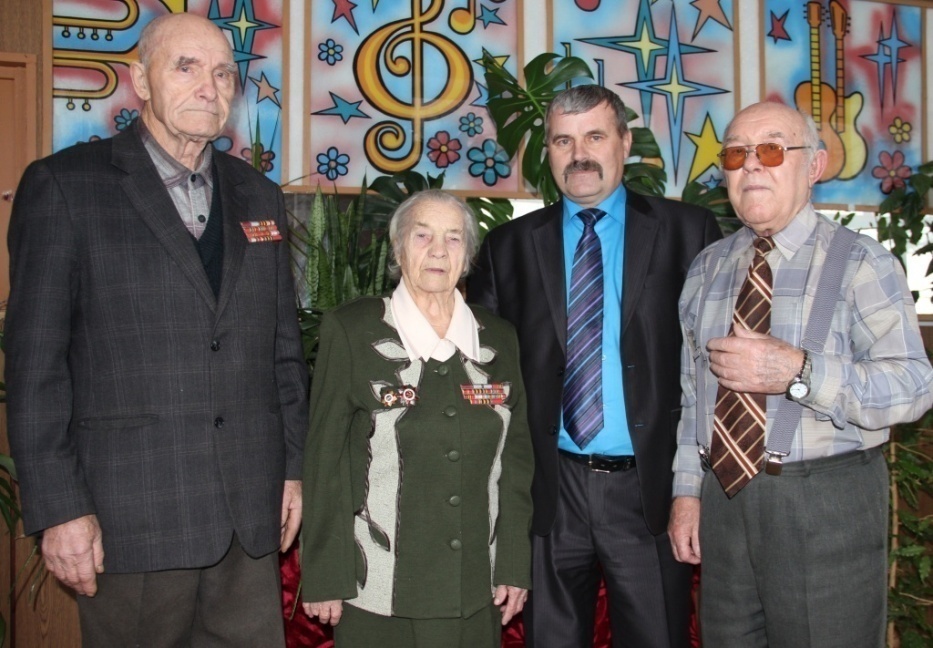 Добровольная деятельность 						на благо других полезна, так как человек 		                                 занимается значимым делом, которое  даёт
                                                  ему ощущение своей важности, нужности.
 







                                         Я хочу процитировать  слова философа  Гуаньцзы«Нужно отказаться от добрых слов
 и заниматься добрыми делами».
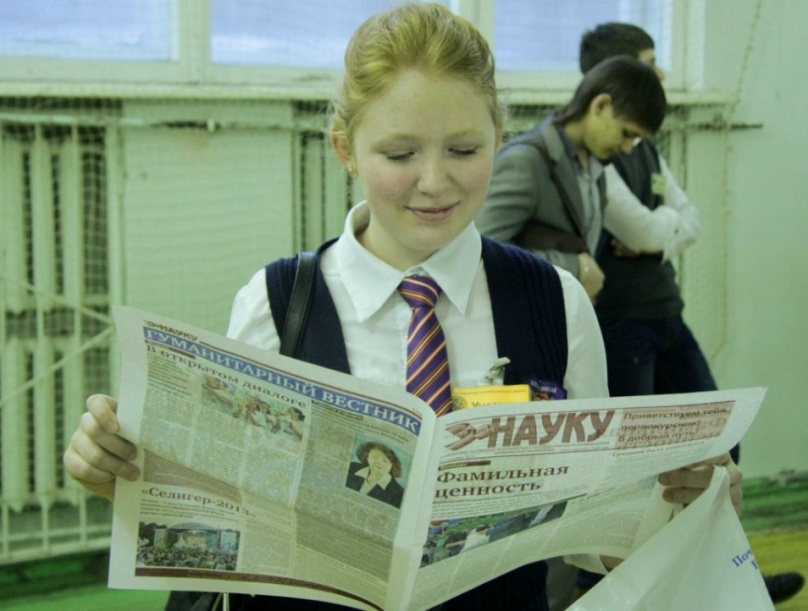 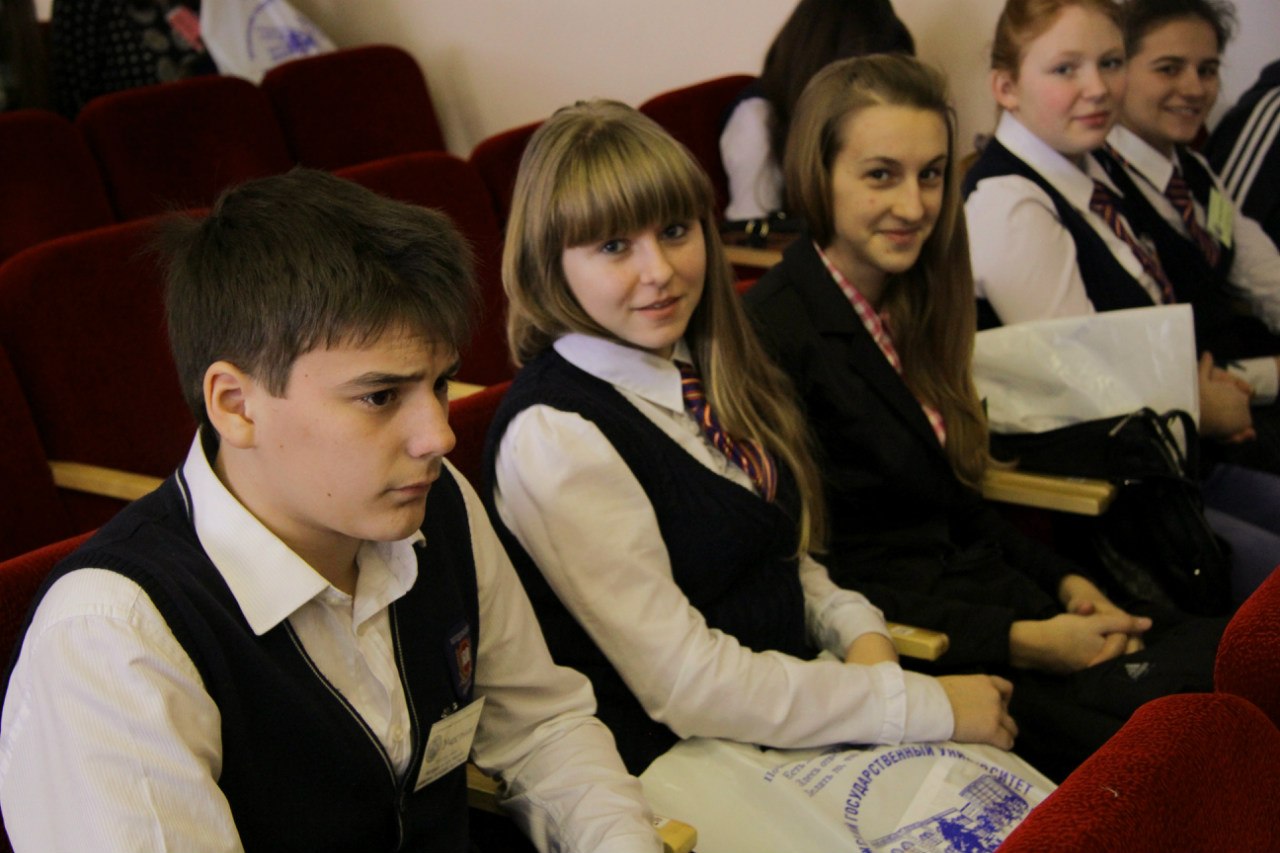 Давно ли каждый из нас делал доброе дело? Уступал старушке место в автобусе, давал нищему на хлеб, помогал другим не из чувства долга или корысти, а просто так?Несколько десятков лет назад это было нормой жизни в России. Давайте так же все вместе будем работать над тем, чтобы это стало нашей нормой жизни и сегодня. Чтобы мы не теряли, а возрождали те нравственные качества, которые были основой жизни наших предков.
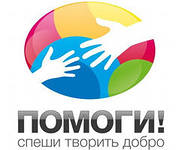 «Мы все твои, Россия, дети!»
Если жизнь неумолима,
И печаль гнетёт.
Если боль уж нестерпима,
 Встань! Иди вперёд!
Пусть у друга горя много,
Если слёзы льёт,
Помоги, скажи сурово:
«Встань! Иди вперёд!»


Цель работы:

Вовлечение  детей с особенностями в развитии и детей, попавших в трудную жизненную ситуацию, в активную жизнь, 
в силу их возможностей.
Зачастую мы не думаем о том, кто же такие дети с ограниченными возможностями. 
      
Мы редко встречаем их на улицах, детских площадках, они не всегда ходят в обычные школы. Складывается впечатление, что таких детей не бывает или их мало. Дети с ограниченными возможностями изолированы от общества, они живут в своем закрытом, недоступном для нас мире. 
       Но эти дети рисуют, лепят, делают аппликации, шьют, их работы наполнены эмоциями, переживаниями, радостью, восторгом и болью. Дети с ограниченными возможностями в силу своих «ограничений» воспринимают этот мир ярче, острее, эмоциональней, чем их здоровые сверстники. Они более усердны, вдумчивы и внимательны, так как их физические возможности ограниченны. И именно в занятиях творчеством дети-инвалиды находят отдушину в этом мире, творчество помогает в адаптации и реабилитации, оно является самовыражением и самореализацией.
В нашей школе начались игровые занятия для детей с ограниченными возможностями здоровья. Специально подобранные игры позволяют детям в естественной и комфортной обстановке приобретать эмоциональный, социальный опыт, формировать предпосылки к учебной деятельности, получать новые знания через творчество, совершенствовать приобретенные навыки. Кроме того, в процессе игры осуществляется максимальное включение в работу  и членов семьи ребенка.
И пальчики и ладошки пошли в ход!
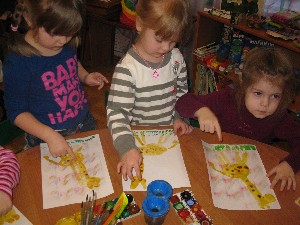 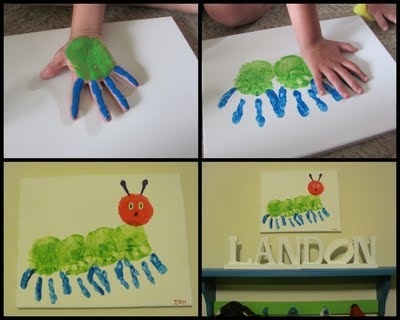 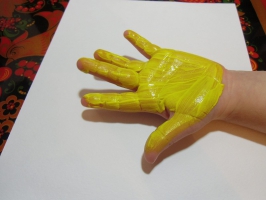 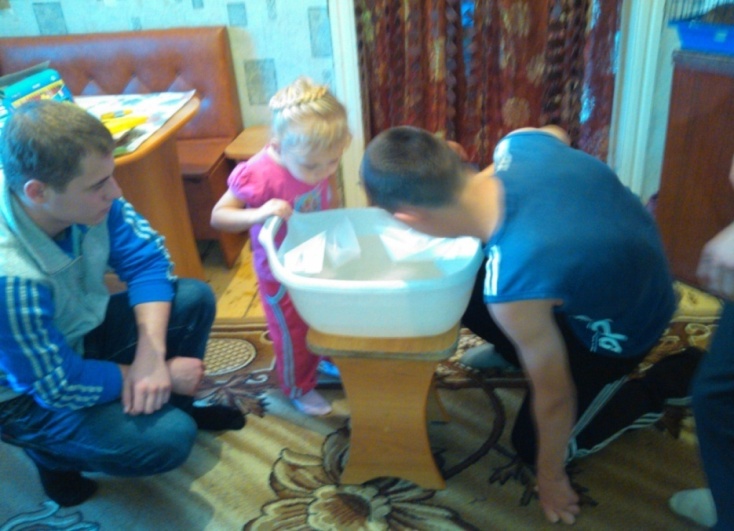 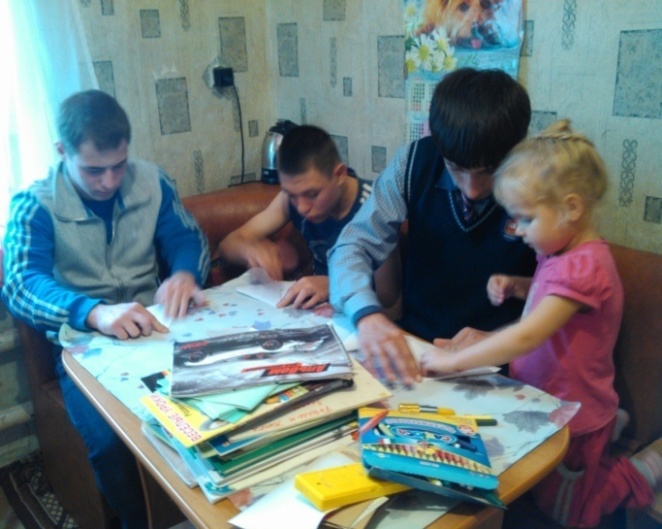 Саша и Максим - частые гости у Кости.
Футбол очень увлекательная и развивающая игра!
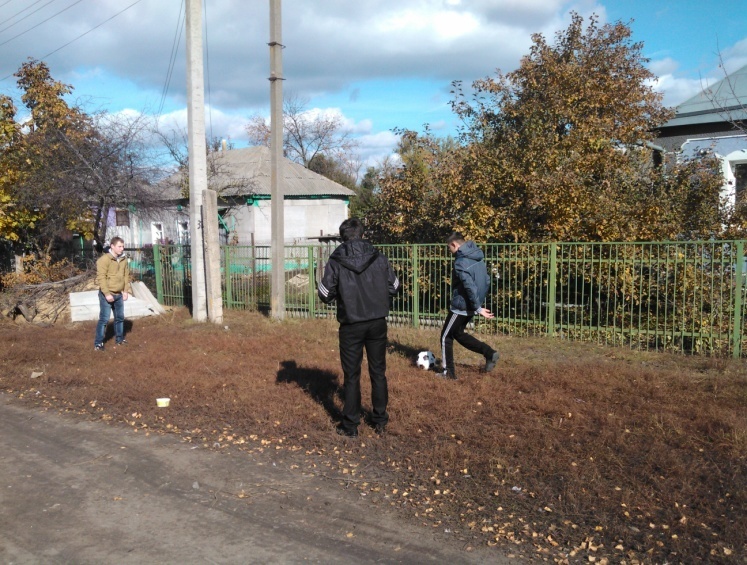 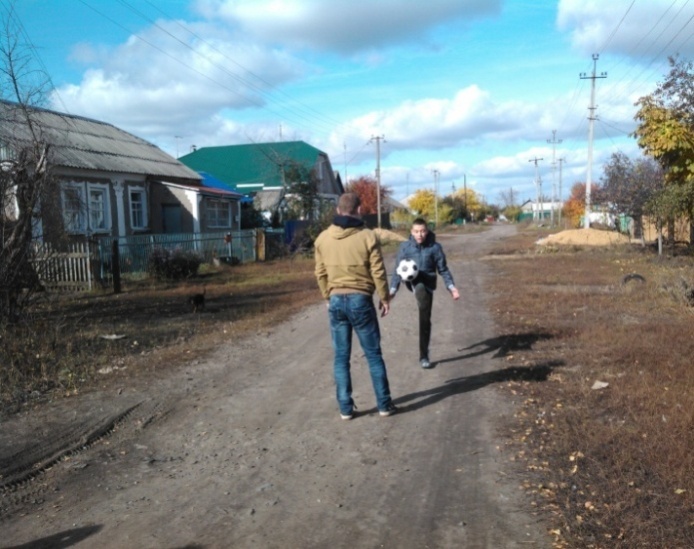 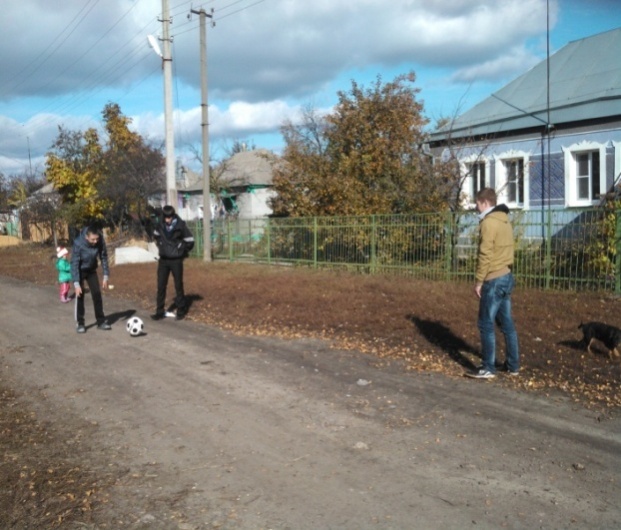 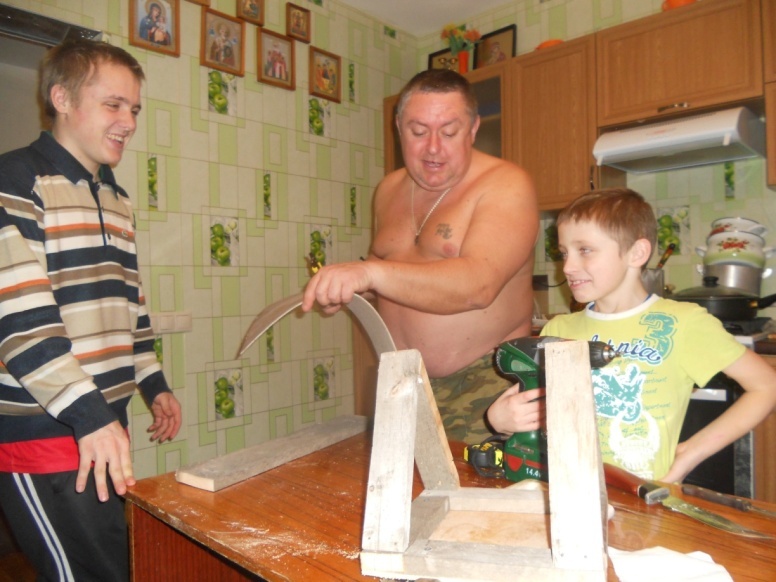 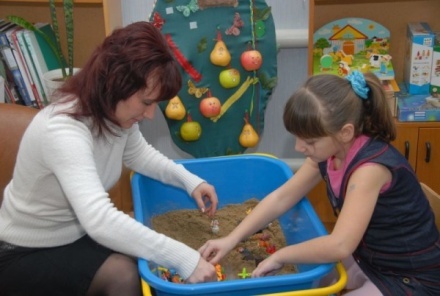 Совместные работы детей и родителей
Организовали занятия театрального кружка « Лучик света»
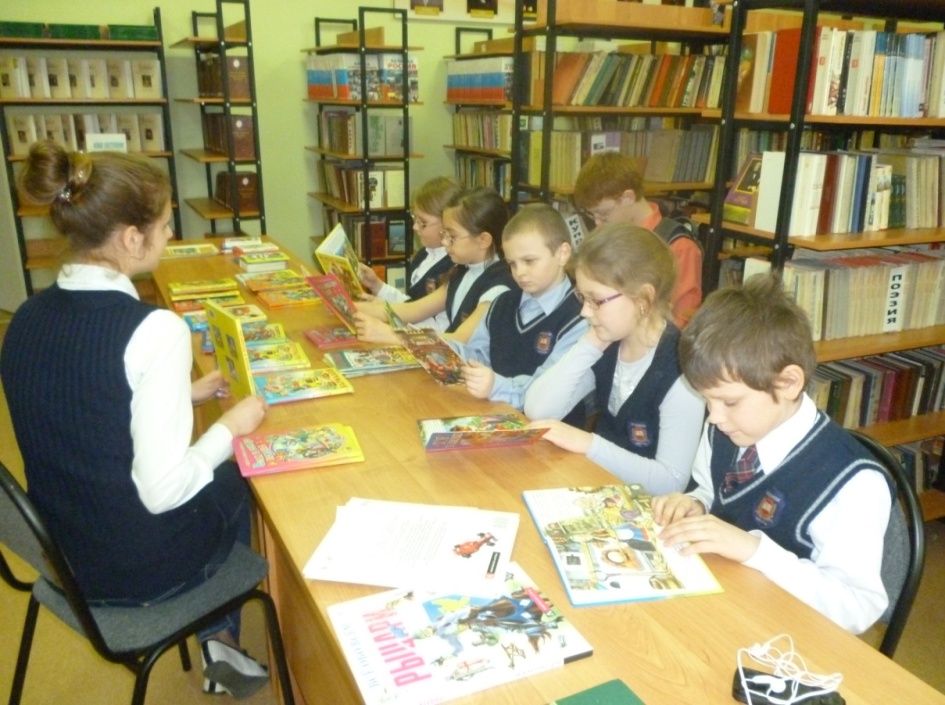 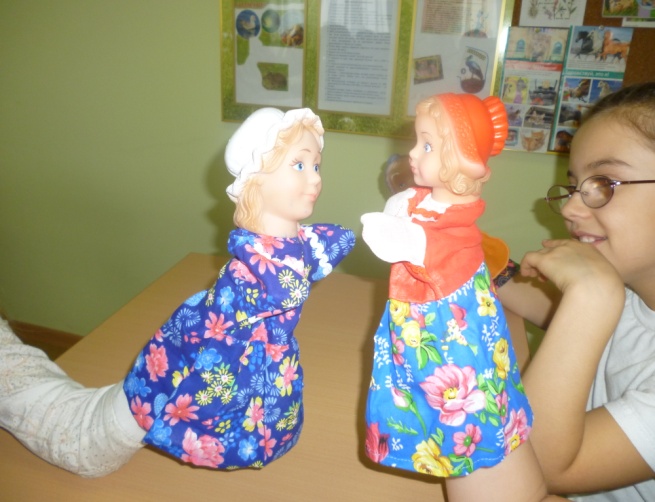 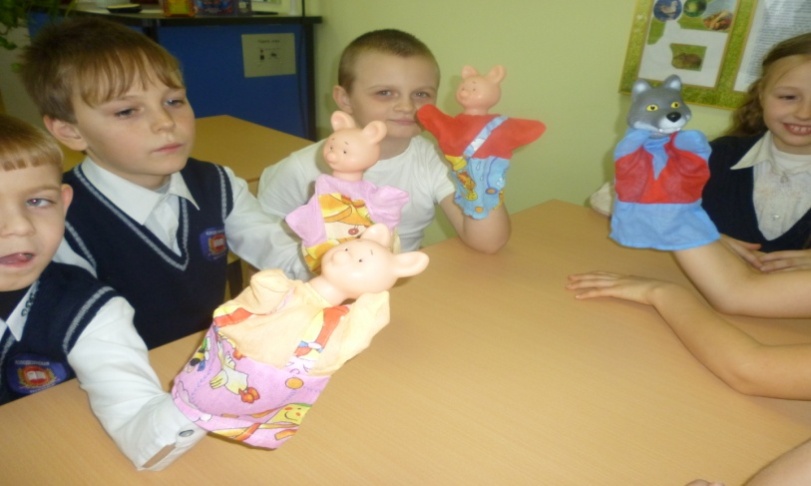 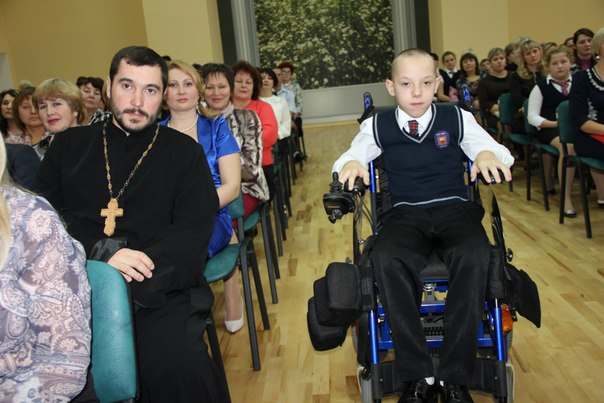 Вместе мы сила!
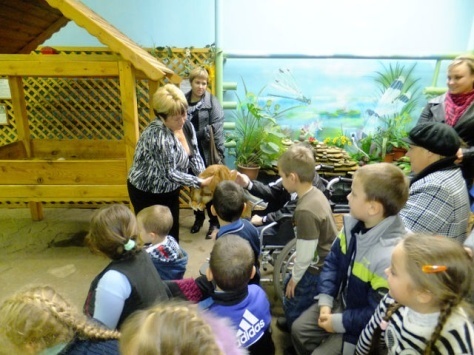 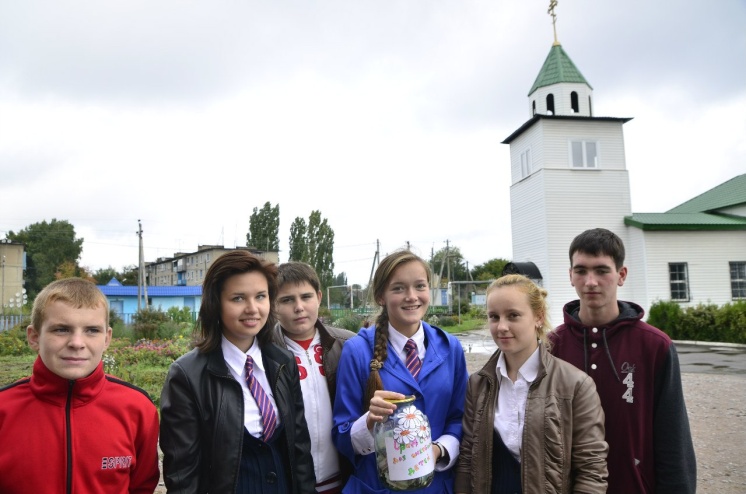 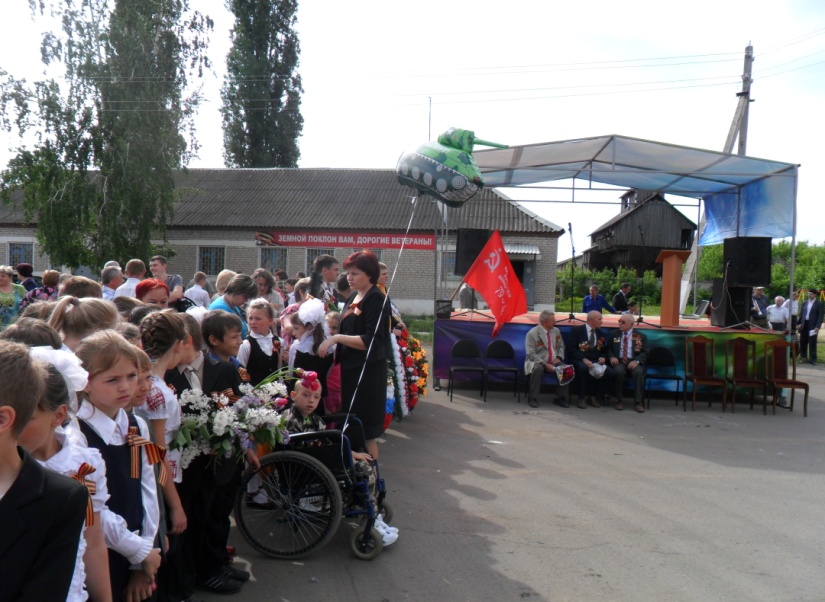 Танцы нам помогают!
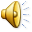 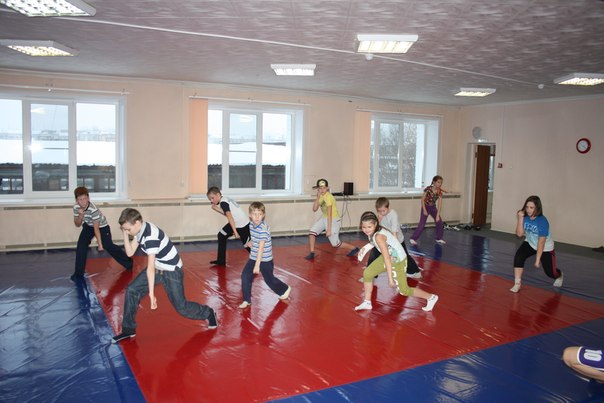 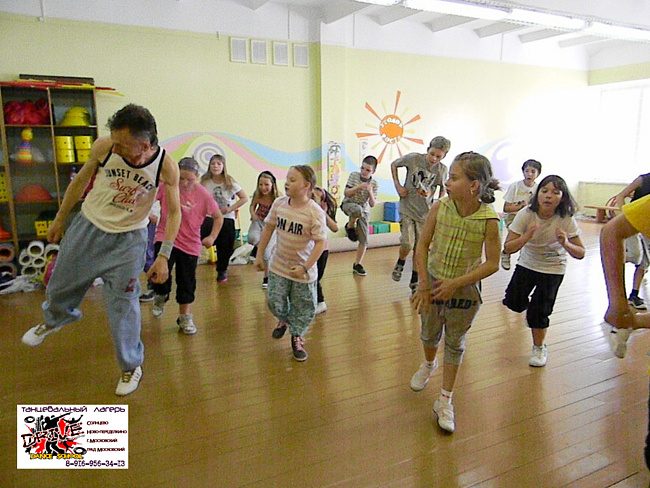 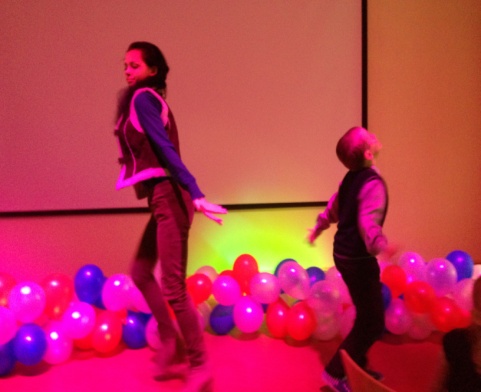 Есть проблема!
Один из самых острых вопросов, регулярно обсуждающихся в СМИ,  это нехватка мест в детских дошкольных учреждениях. На наш взгляд, это связано с недостатком самих таких учреждений. Родители из этой ситуации выходят по-разному.
Ещё в 2011 году, когда проходили выборы депутатов в областную Думу, кандидат по 20-му округу Игорь Алименко сказал: «Одна из важнейших задач власти сократить очередь в детские сады. Сегодня в районе она превышает 200 человек. Охват дошкольным образованием составляет лишь 21% населения». 
Да, мы не можем построить детский сад, но мы можем заниматься с детьми, которые не посещают детский сад.
Заниматься чем, где и для чего? Вот те вопросы, которые мы вначале задали себе.
	Заниматься для чего и чем?
Для того, чтобы научить детей общаться в коллективе.
Для того, что научить детей различным играм, лепке из теста, оригами.
Для того, чтобы привлечь ребят и их родителей к здоровому образу жизни. Ведь чего скрывать, что большинство молодых мам, гуляя с детьми, сами часто употребляют пиво, курят. А это всё видят дети.
Кто мы?
Мы-   это волонтёры МКОУ «Колодезянская СОШ».
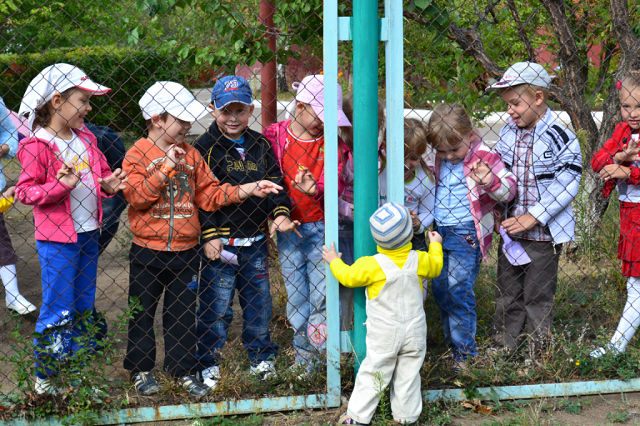 И я хочу в садик!
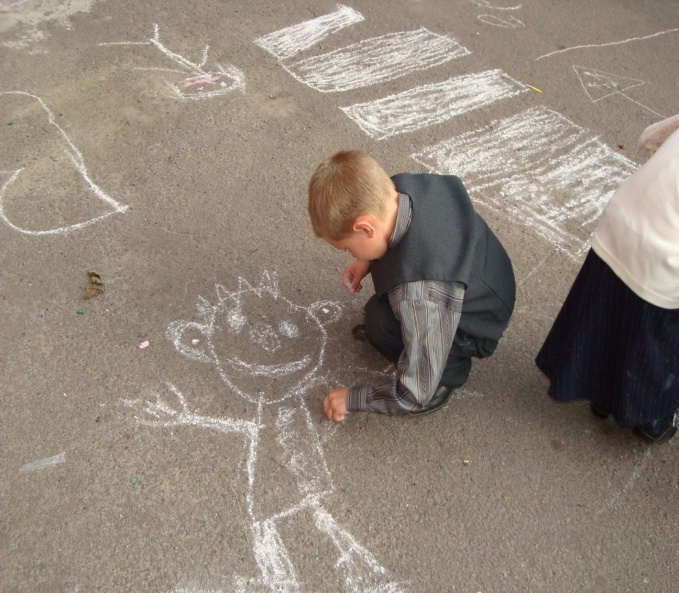 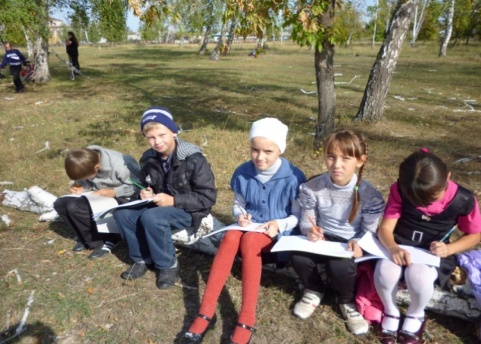 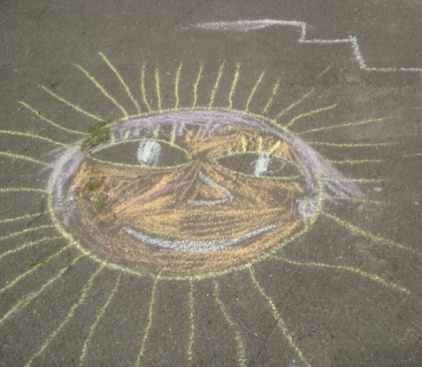 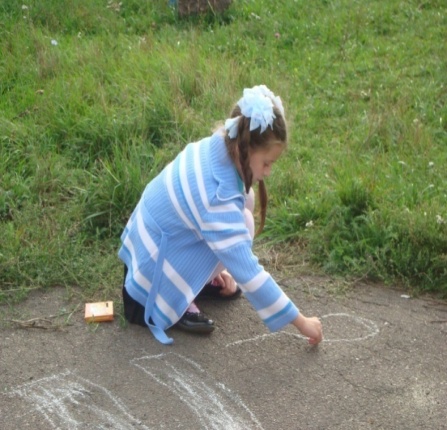 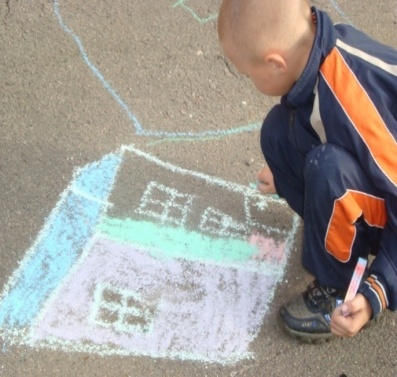 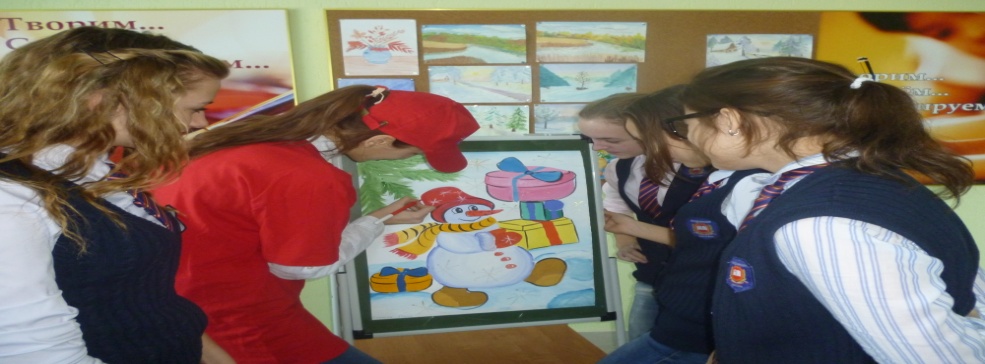 Умеем рисовать!
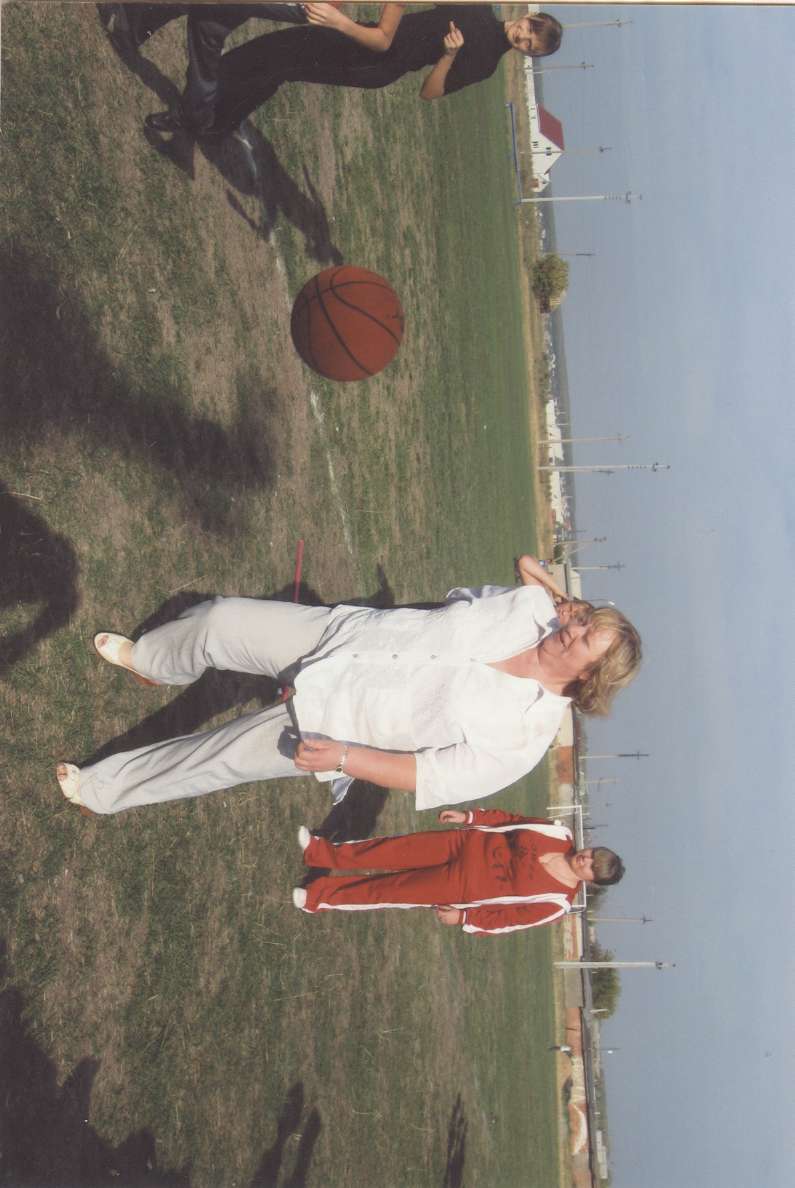 Игры на воздухе – класс!
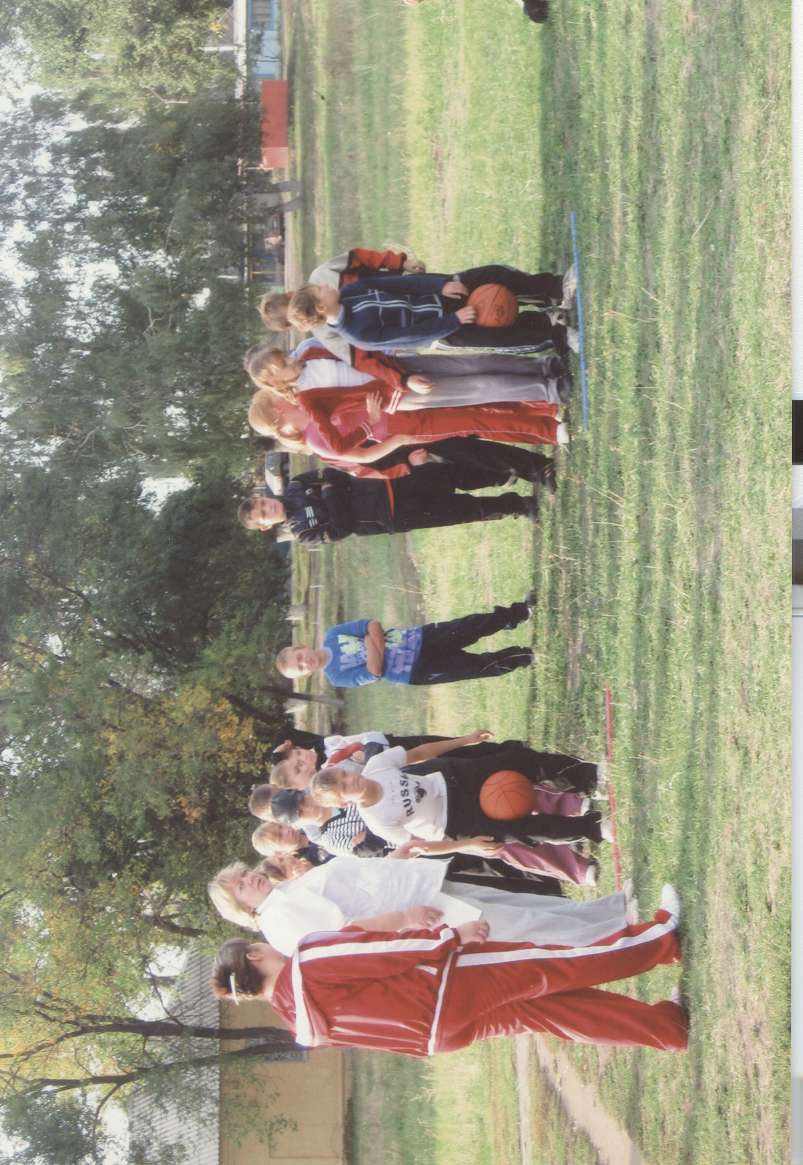 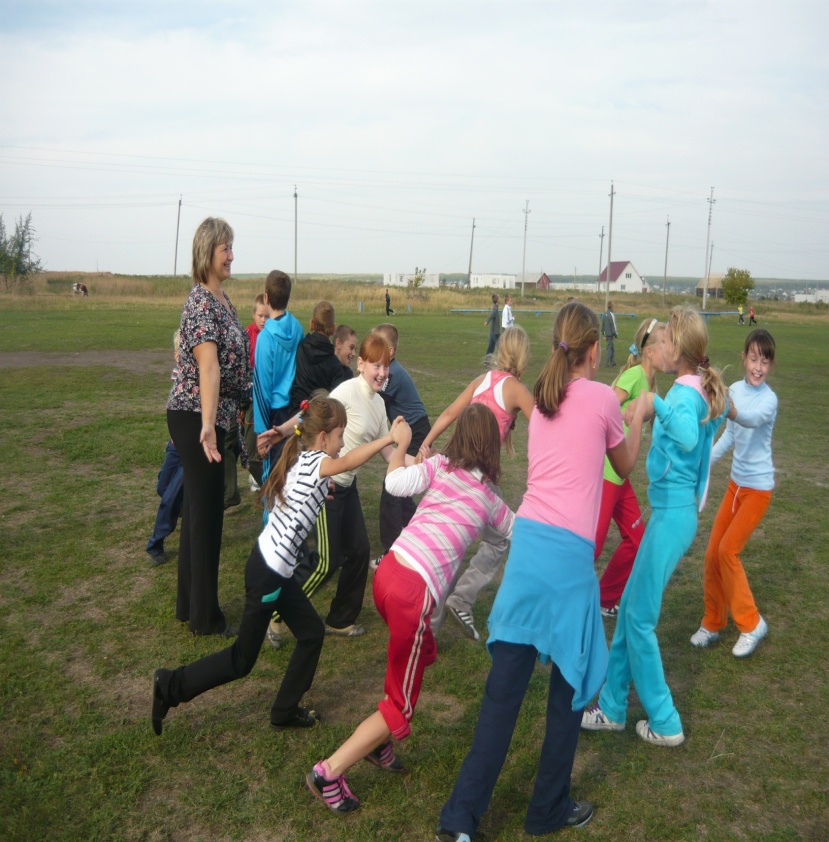 ШОУ  «МЫЛЬНЫХ ПУЗЫРЕЙ»
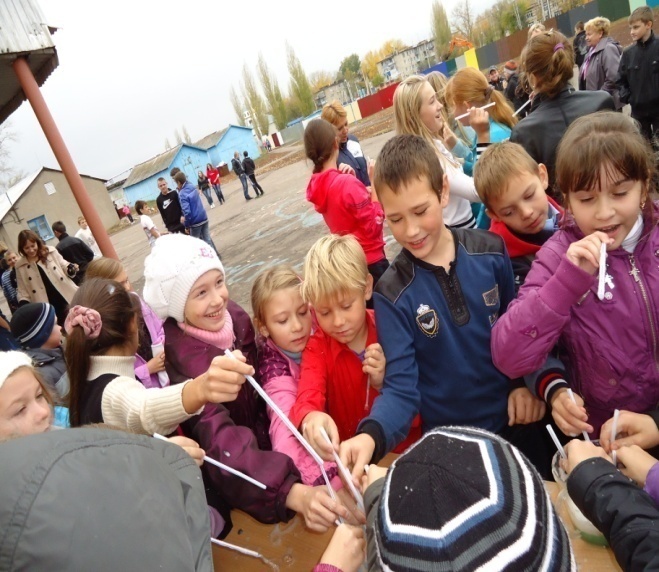 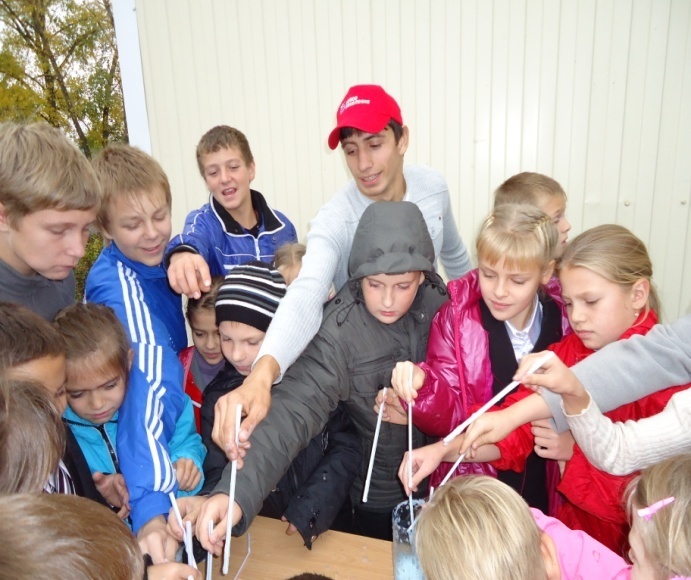 Все эти проекты мы смогли воплотить в жизнь благодаря нашим координаторам.Вы думаете, что  они только руководят?  А вот и нет! Посмотрите!
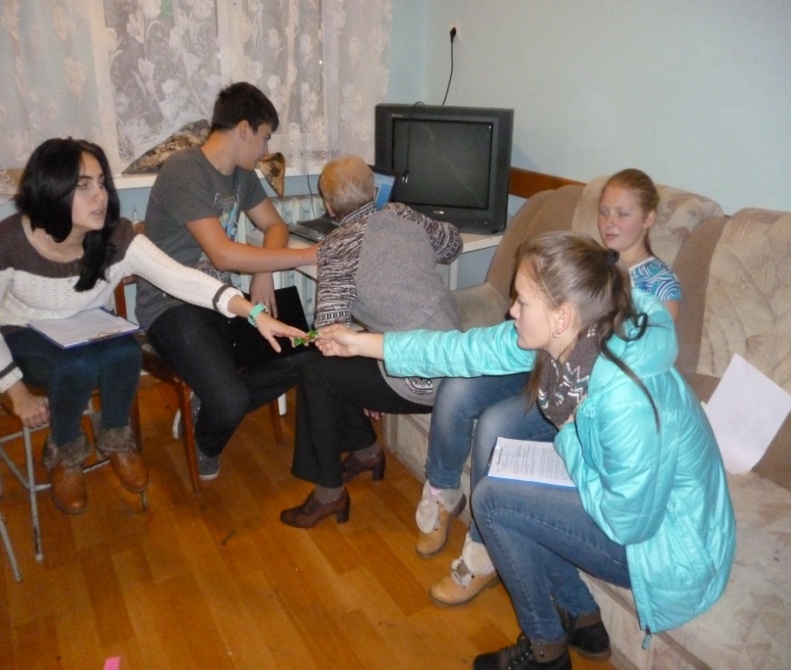 Дают мастер -  класс !
Наставляют!
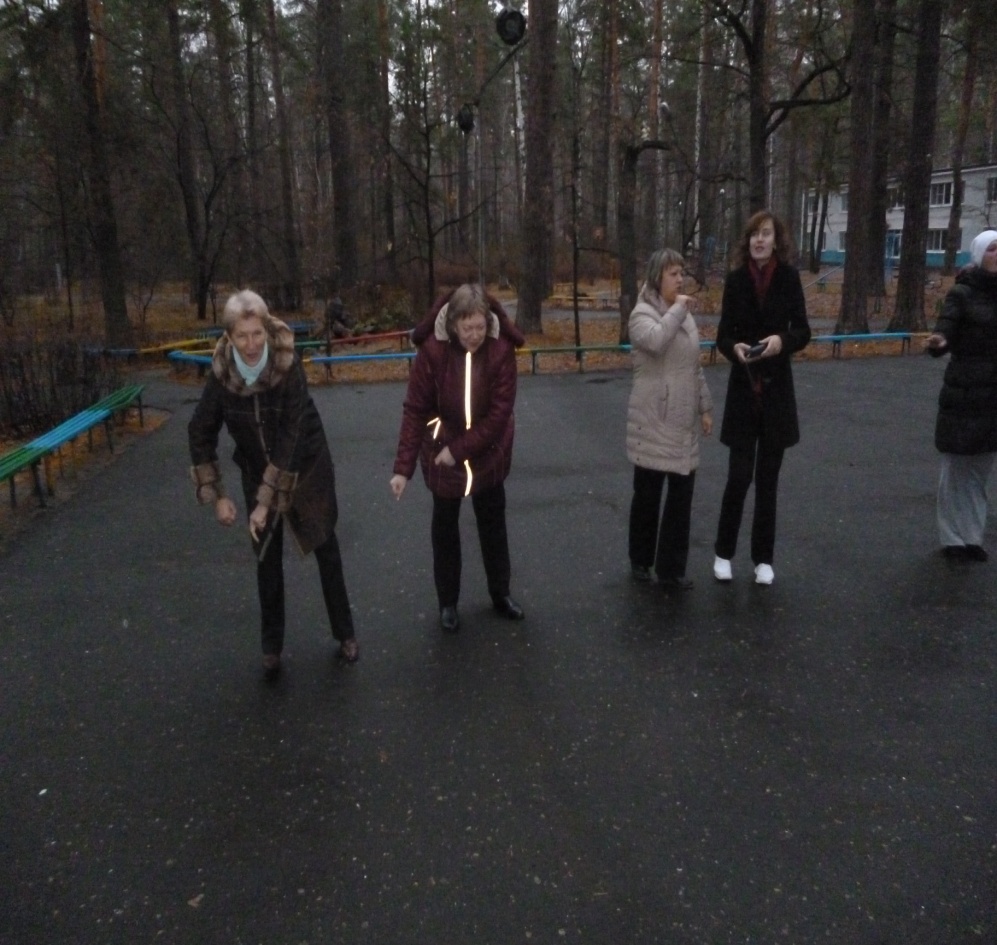 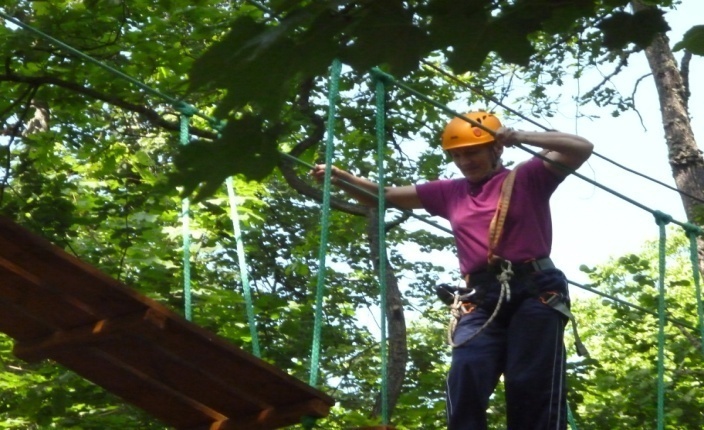 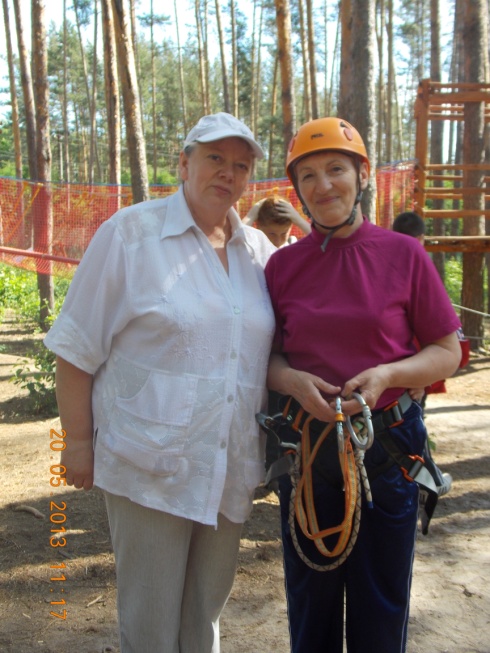 На зарядке зажигают!
Вершины покоряют!
Наши работы оценили!
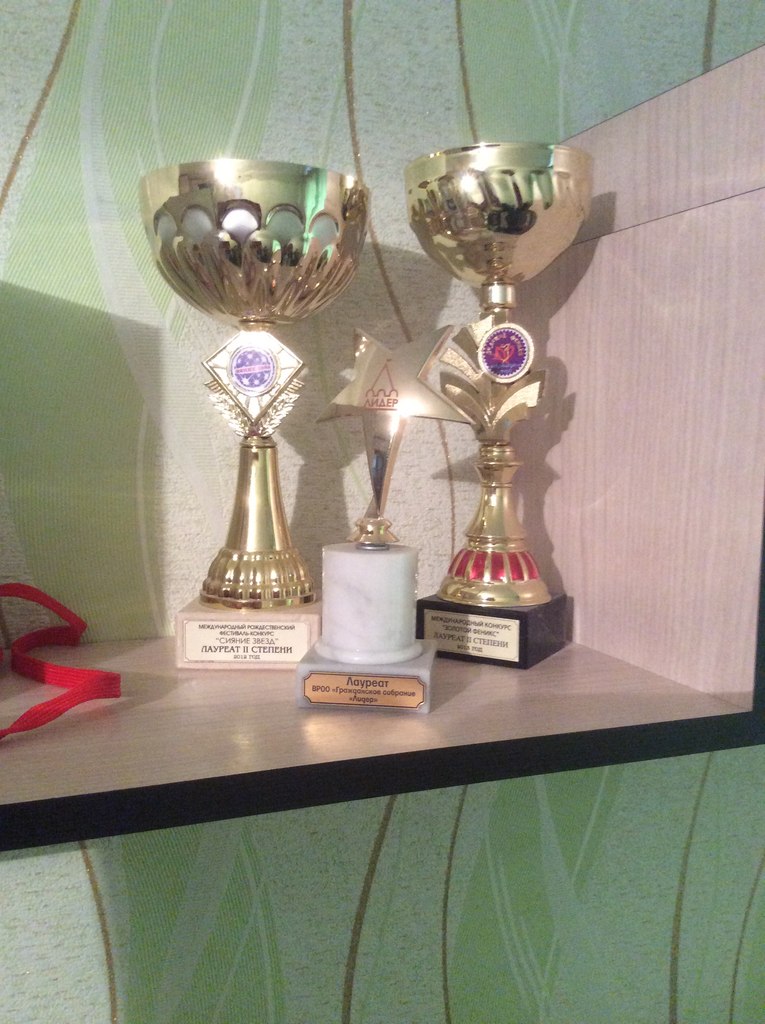 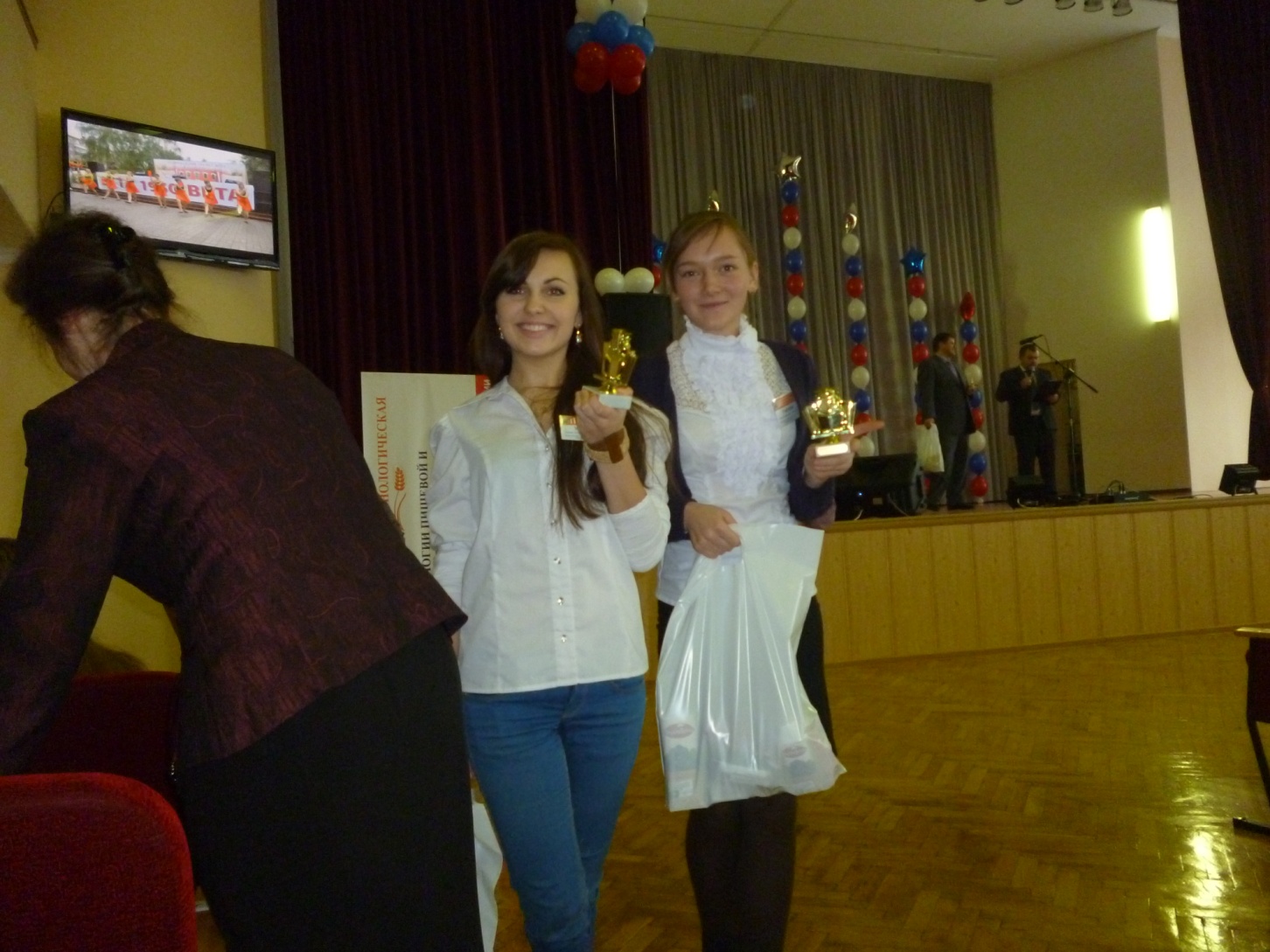 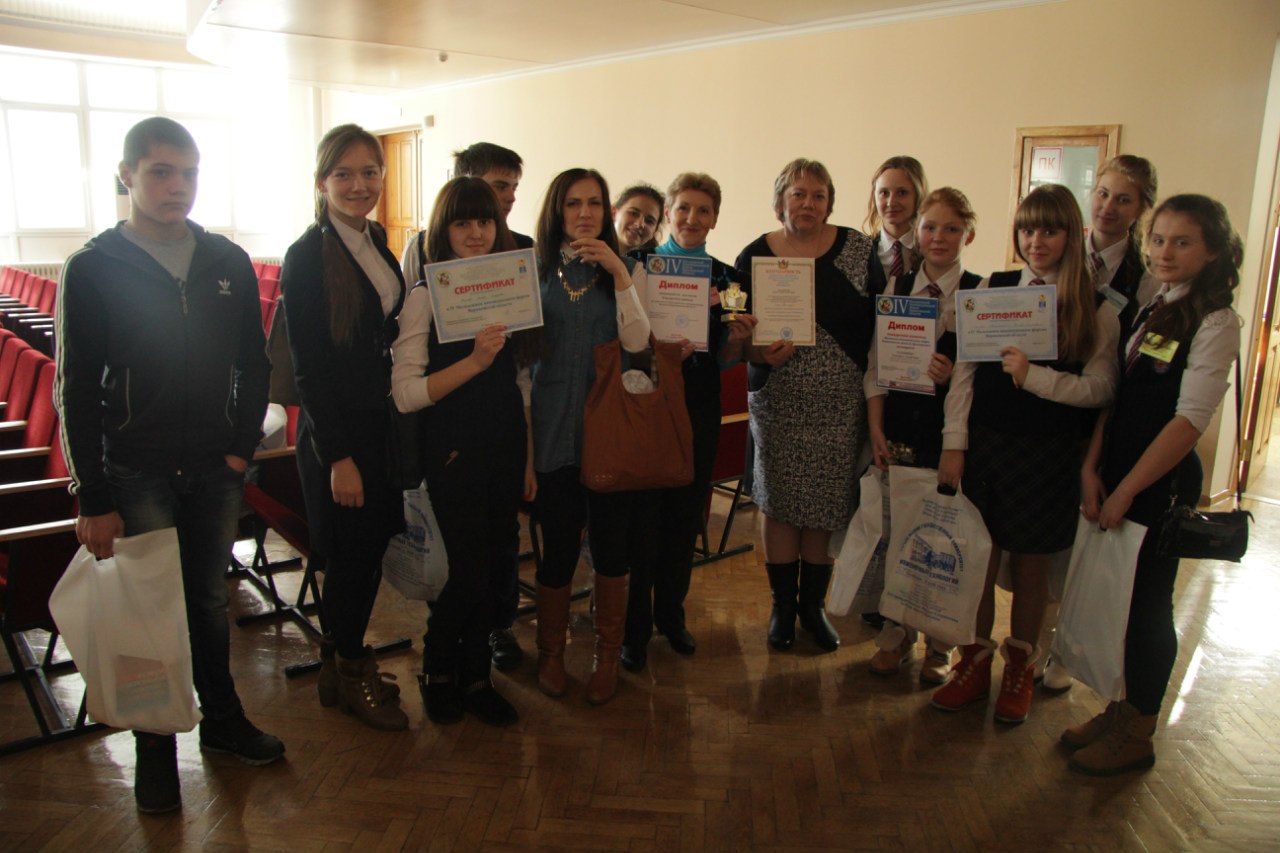 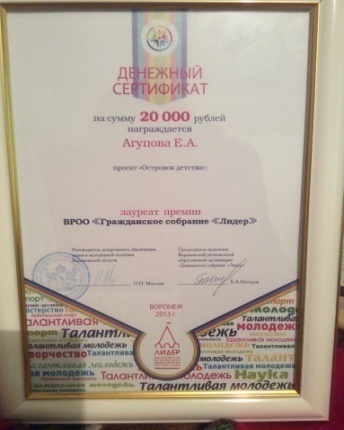 И в заключении…
Ольга Александровна и Александра Ильинична
    учат нас быть добрым ко всем, и не просто добрым,
             а добрым безгранично и бескорыстно.
 « Помните, если человек ожидает благодарности
     за свою доброту, это не настоящая доброта!»                    Дарите доброту спонтанно…